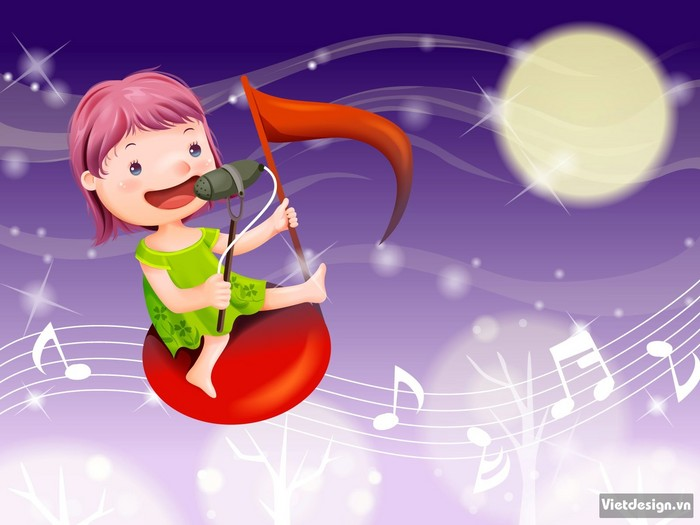 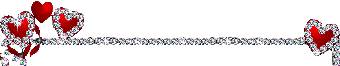 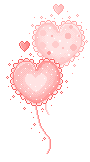 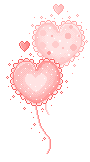 TRƯỜNG TIỂU HỌC NGÔ ĐỨC KẾ
Môn âm nhạc: lớp 2
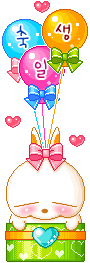 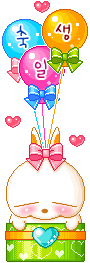 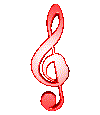 GV: NGÔ THỊ KIỀU ANH
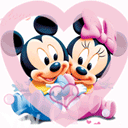 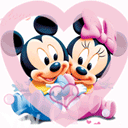 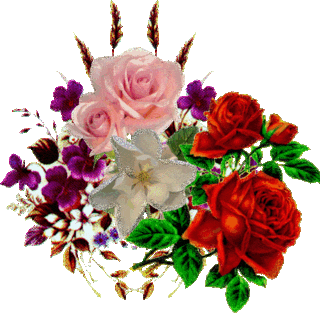 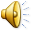 Chào mừng các thầy cô giáo đến dự giờ môn Âm nhạc 
Lớp 2C
GV: Ngô Thị Kiều Anh
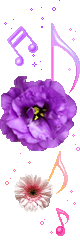 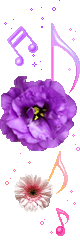 * KHỞI ĐỘNG: 

Hát và vận động tại chỗ bài hát Bắc kim thang dân ca Nam Bộ.
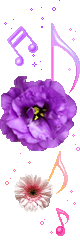 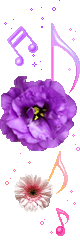 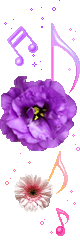 Tiết trước các em đã học bài hát gì?
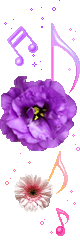 Dân ca miền nào?
Âm nhạc
Tiết 20: 
Ôn tập bài hát: BẮC KIM THANG
Nghe nhạc: Cái Bống
* Khám phá - luyện tập:
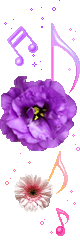 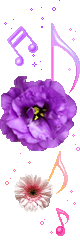 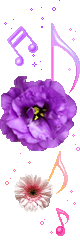 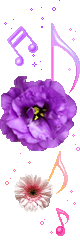 *     Hát kết hợp gõ đệm theo phách
Bắc kim thang cà lang bí rợ                       
  x              x           x         x
Cột bên kèo là kèo bên cột
  x            x        x            x
Chú bán dầu qua cầu mà té
  x            x            x         x
Chú bán ếch ở lại làm chi
  x            x       x           x
Con le le đánh trống thổi kèn
  x         x          x                x
Con bìm bịp thổi tò tí te tò te.
  x             x           x     x     x
Hát kết hợp gõ đệm
+ Bắc kim thang cà lang bí rợ
    + Cột bên kèo là kèo bên cột
    + Chú bán dầu qua cầu mà té
    + Chú bán ếch ở lại làm chi
    + Con le le đánh trống thổi kèn
    + Con bìm bịp thổi tò tí te tò te
* Nghe nhạc bài: Cái Bống
Nhạc: Phan Trần Bảng
Lời: Theo đồng dao.
Ông sinh ngày 01 tháng 09 năm 1933 ở Đức Phong, Đức Thọ, Hà Tĩnh. Trú quán tại Đống Đa, Hà Nội. Chuyên là chuyên viên nghiên cứu sư phạm âm nhạc thuộc viện Khoa học giáo dục, nay đã nghỉ hưu. Ông viết rất nhiều bài hát cho thiếu nhi và được phổ biến như bài: Trường em xinh, làng em đẹp, Bài ca đi học…. vv  và bài Cái Bống mà các con sẽ được nghe sau đây.
Nhạc sĩ Phan Trần Bảng
Về nhà
- Học thuộc lời  bài hát “BẮC KIM THANG”
Chuẩn bị bài cho tiết sau.
TIẾT HỌC KẾT THÚC
CHÚC CÁC EM CHĂM NGOAN HỌC GIỎI